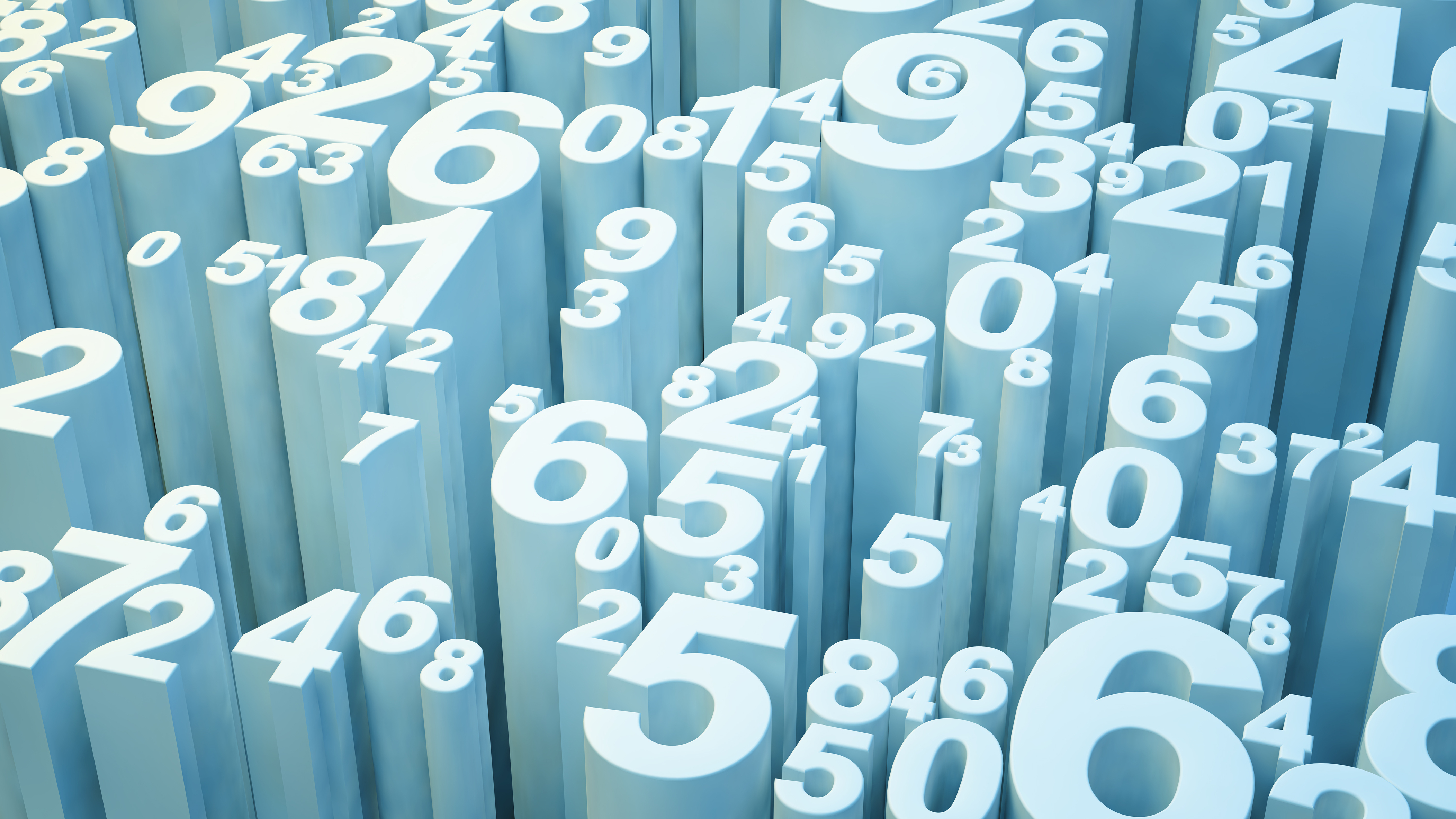 Marine Corps Association
2023 Financial Review
Marine Corps Association2023 Financial Review
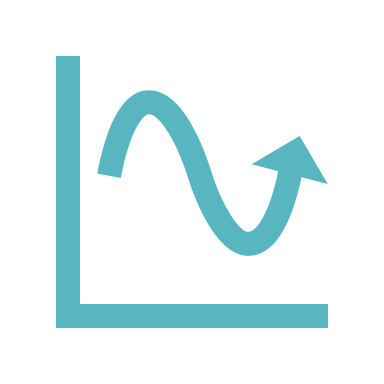 Budget Performance
Operational Results
Cash Position
Marine Corps Association2023 Snapshot
Contributing Factors
Budget Performance
Operational Results
Revenue from Services:  $9,038,484
Cost of Goods:               ($3,855,177)
Service Expenses:         ($4,271,887)
Support Expenses:        ($2,252,323)
Other Revenue:               $  876,029
_________________________________
Net Income from Ops:     ($464,874)
2023 Budgeted Result:           ($759)
Revenue   
Services Expenses   
Support Expenses    
Other Income
________________________
Net Income from Operations
Revenue: Retail Shortfall     $1,048,000
Service: Staffing Increases      $42,000
Support: Unfilled Positions    $162,820 
Other Inc.: Grants Shortfall    $425,000
                        Rents Shortfall       $31,500
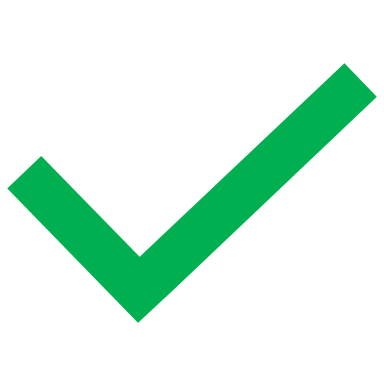 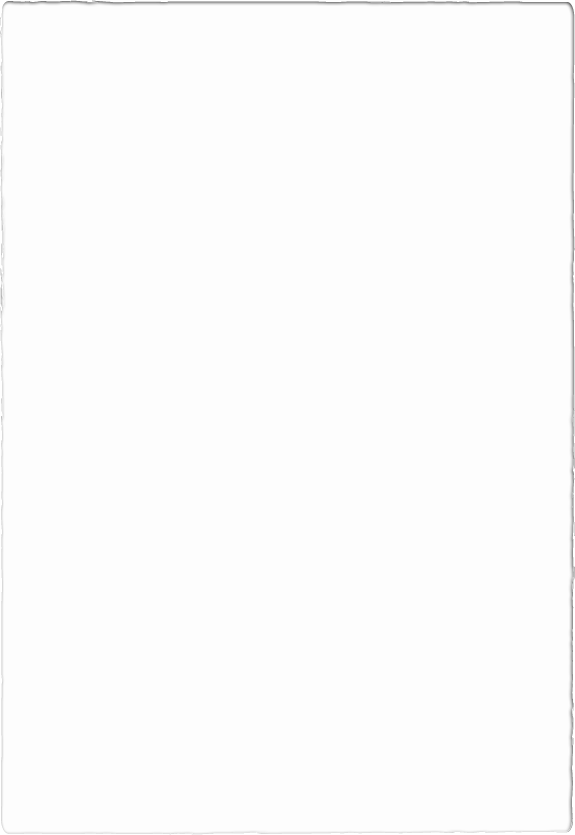 Marine Corps AssociationCash Position
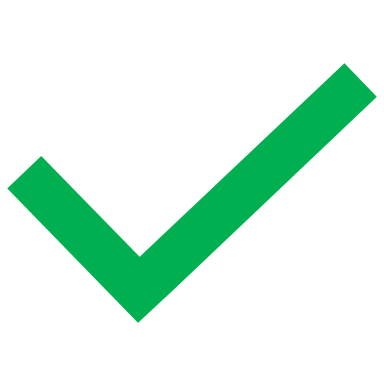 Marine Corps Association Foundation2023 Snapshot
Cash Position:

+ $185,359 from PY
Marine Corps Association
2023 Budget
2023 Actual
2024 Budget
Revenue from Services:  $9,914,376
Cost of Goods:               ($4,188,424)
Service Expenses:         ($4,545,506)
Support Expenses:        ($2,416,621)
Other Revenue:               $  875,020
_________________________________
Net Income from Ops:     ($361,155)
Revenue from Services:  $9,038,484
Cost of Goods:               ($3,855,177)
Service Expenses:         ($4,271,887)
Support Expenses:        ($2,252,323)
Other Revenue:               $  876,029
_________________________________
Net Income from Ops:     ($464,874)
Revenue from Services:  $9,951,567
Cost of Goods:               ($4,616,618)
Service Expenses:         ($4,229,765)
Support Expenses:        ($2,414,143)
Other Revenue:              $1,308,200
_________________________________
Net Income from Ops:             ($759)
Marine Corps Association Foundation
2023 Budget
2023 Actual
2024 Budget
Total Contributions:              $2,610,466
Expenses:
   Program Delivery:             $1,579,227
   Management & General:   $   125,911
   Fundraising Expense:        $   905,317
                                           ___________
Total Expenses:                    $2,610,455
Total Contributions:              $2,377,688
Expenses:
   Program Delivery:             $1,357,230
   Management & General:   $   136,223
   Fundraising Expense:        $   756,750
                                           ___________
Total Expenses:                    $2,250,203
Total Contributions:              $2,428,858
Expenses:
   Program Delivery:             $1,521,590
   Management & General:   $    93,881
   Fundraising Expense:        $   809,974
                                           ___________
Total Expenses:                    $2,425,445